Технологии трехмерного сканирования и печати
Татьяна Драгунова
Менеджер по продаже решений САПР/ГИС
Tatyana.Dragunova@softlinegroup.com 05.10.2015
Трехмерное сканирование
3D-сканер представляет собой специальное устройство, которое анализирует определённый физический объект или же пространство, чтобы получить данные о форме предмета и, по возможности, о его внешнем виде    (к примеру, о цвете). Собранные данные в дальнейшем применяются для создания цифровой трехмерной модели этого объекта.
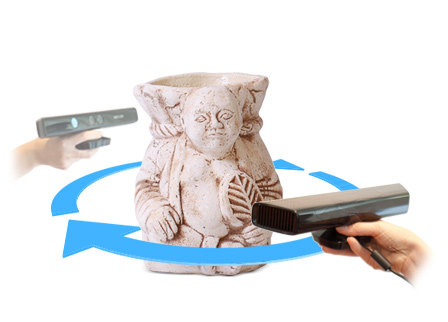 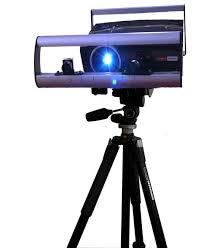 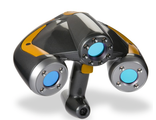 RangeVision Smart
Описание
Персональный 3D сканер
Высокое качество сканирования
Компактный
Низкая цена
Универсальный
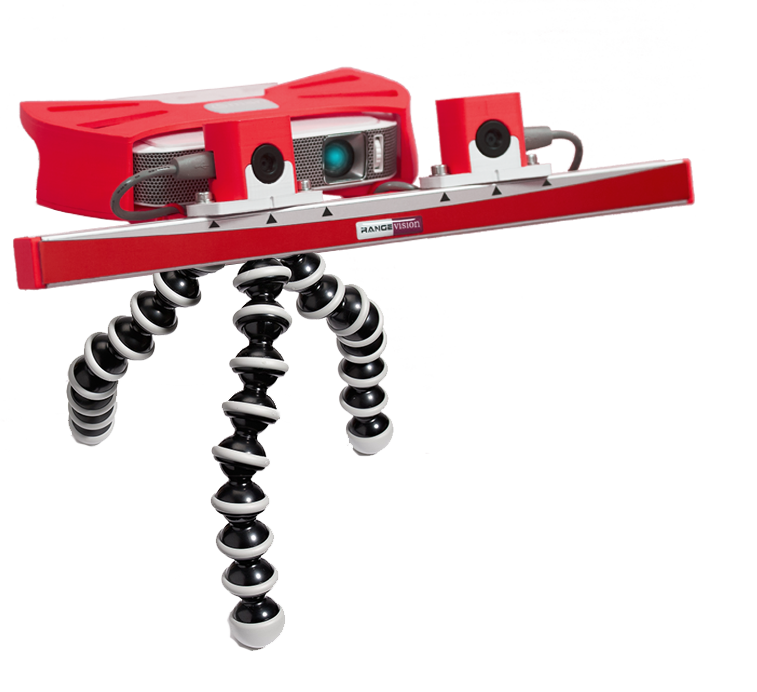 Размеры устройства
Габариты  450х150х400 мм
Вес  0.7 кг
Напряжение сети  220в +- 15%
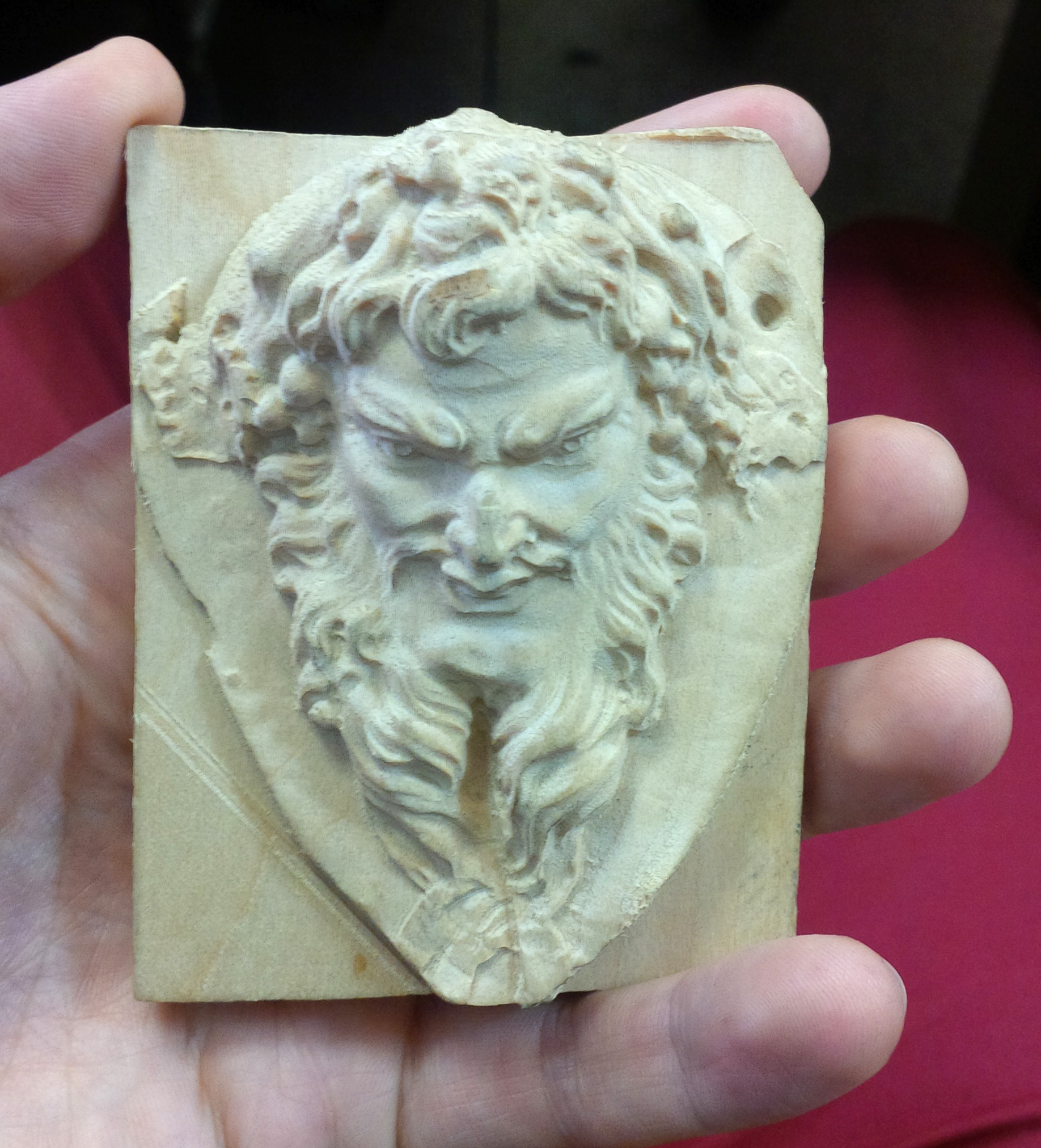 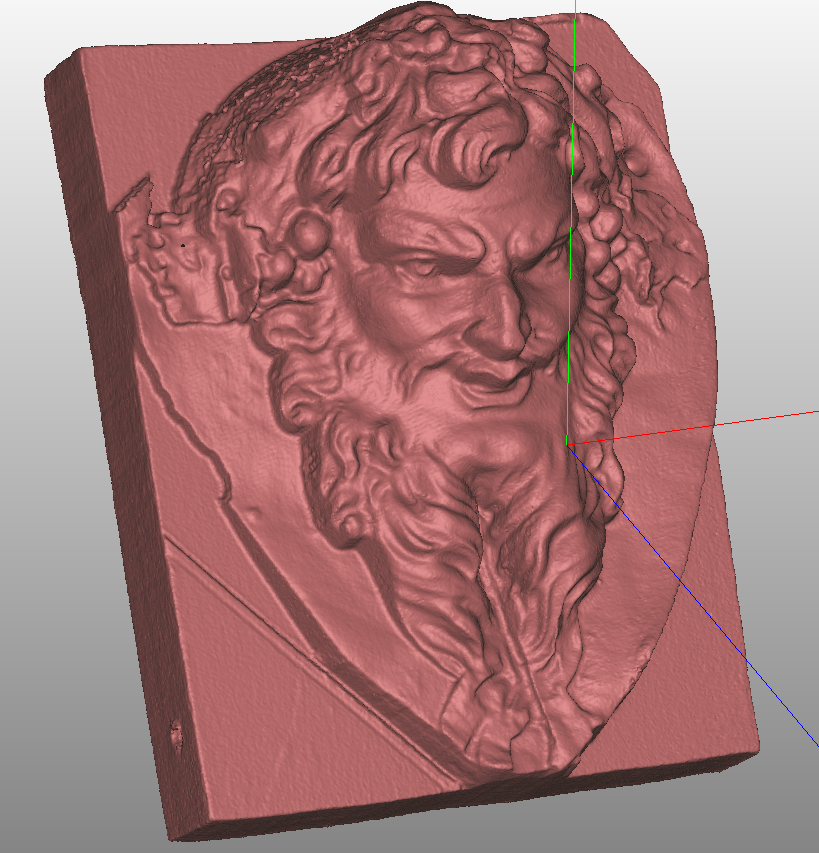 Характеристики RangeVision Smart
Технология 3D-сканирования
Оптическая
Структурированный подсвет, оптическая триангуляция
Источник света - Светодиод
Разрешение камер - 1.3 Мп
Свойства 3D-сканирования
Передача цвета - Нет
Захват текстур - Нет
3D-разрешение - 0.12 мм - 0.4 мм
Точность - до 0.1 мм
Скорость сканирования - 12 секунд
Размер объекта сканирования - от 4 см до 1 м
RangeVision Standard Plus
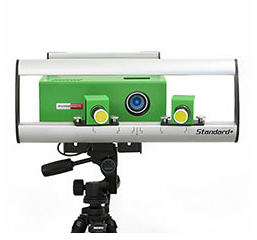 Описание
Сканирует объекты любого размера
Прекрасная детализация
Мобильный
Высокая скорость сканирования
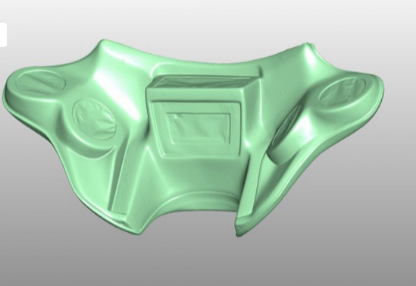 Размеры устройства
Габариты  450х150х400 мм
Вес 7 кг
Материал корпуса металл
Энергопотребление 220V, 500W
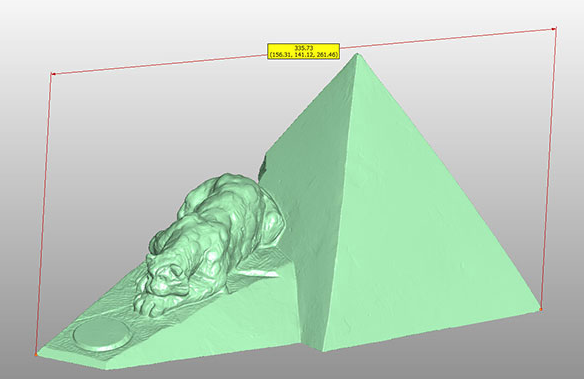 Характеристики RangeVision Standard Plus
Технология 3D-сканирования
Оптическая - Стерео фотокамера, структурированный подсвет
Источник света - Галогенная лампа
Разрешение камер - 1,3 Мп 
Свойства 3D-сканирования
Передача цвета - Нет
Захват текстур - Нет
3D-разрешение - 0,05-0,35
Точность - 0,085-0,16 мм
Скорость сканирования - 7 секунд
Площадь сканирования - От 460х345х345 мм до 920х690х690 мм
Технология сканера - бесконтактный
Тип сканера - стационарный
RangeVision Standard Premium
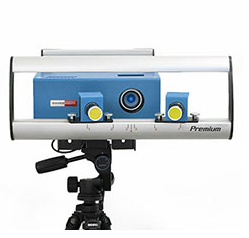 Описание
Сканирует объекты любого размера
Точные модели с высокой детализацией: один отсканированный фрагмент включает в себя до миллиона точек.
Мобильный
Высокая скорость сканирования
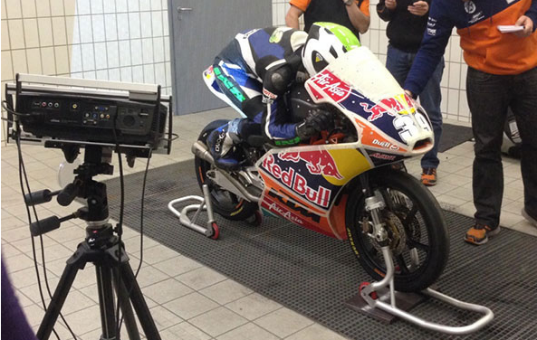 Размеры устройства
Габариты  450х150х400 мм
Вес 7 кг
Материал корпуса металл
Энергопотребление 220V, 500W
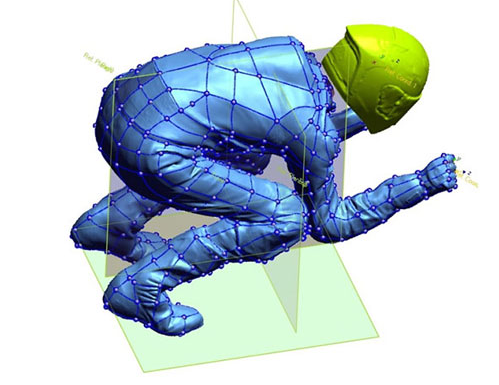 Характеристики RangeVision Premium
Технология 3D-сканирования
Оптическая - Стерео фотокамера, структурированный подсвет
Источник света - Галогенная лампа
Разрешение камер - 5 Мп
Свойства 3D-сканирования
Передача цвета - Нет
Захват текстур - Нет
3D-разрешение - 0.05 мм - 0.18 мм
Точность - 0,085-0,16 мм
Скорость сканирования - 15 секунд
Площадь сканирования - От 460х345х345 мм до 920х690х690 мм
Технология сканера - бесконтактный
Тип сканера - стационарный